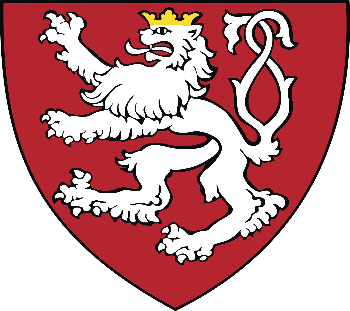 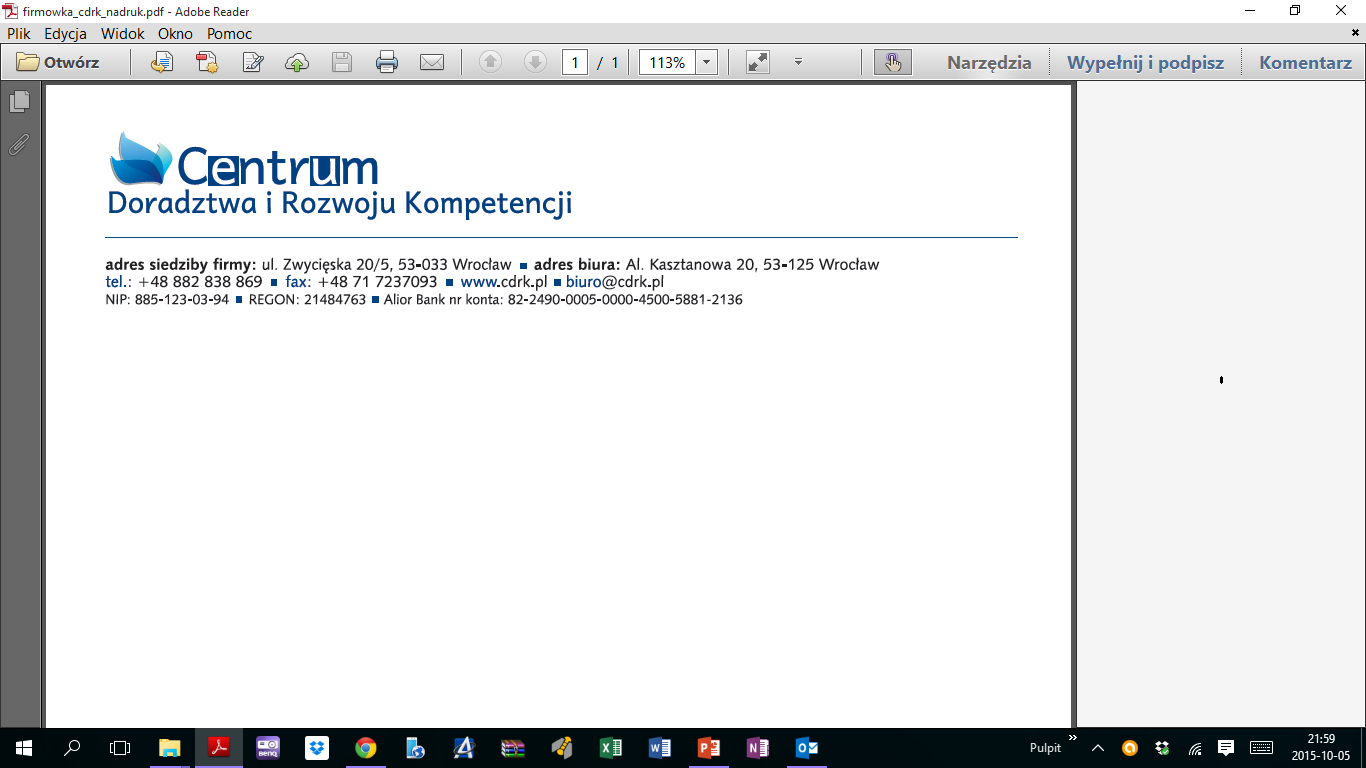 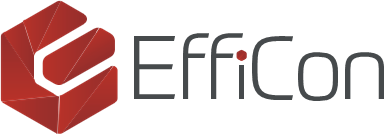 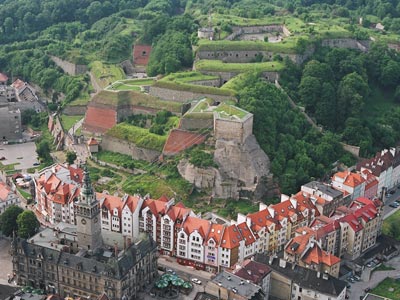 Lokalny Program RewitalizacjiGminy Miejskiej Kłodzkona lata 2015 - 2020 Kłodzko -  25.08.2016 r.
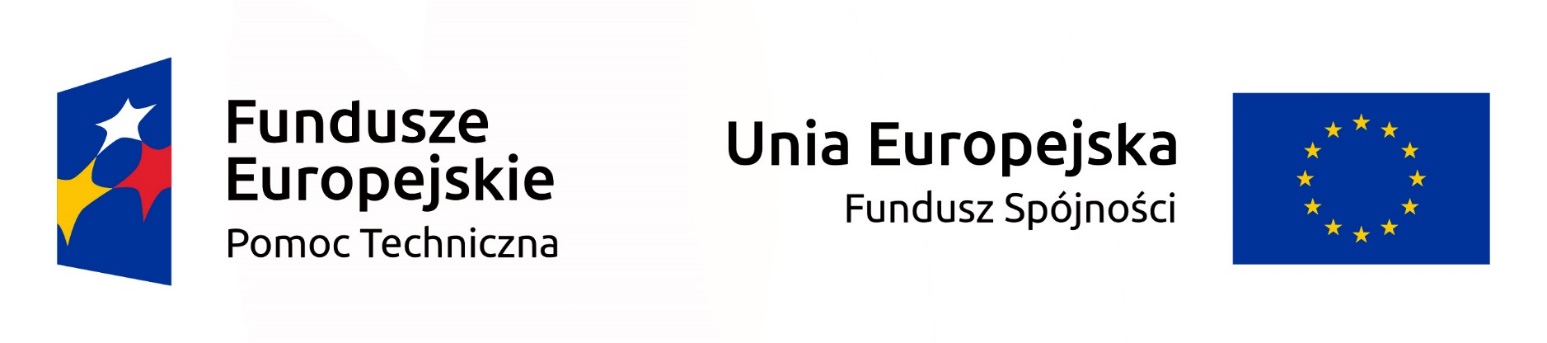 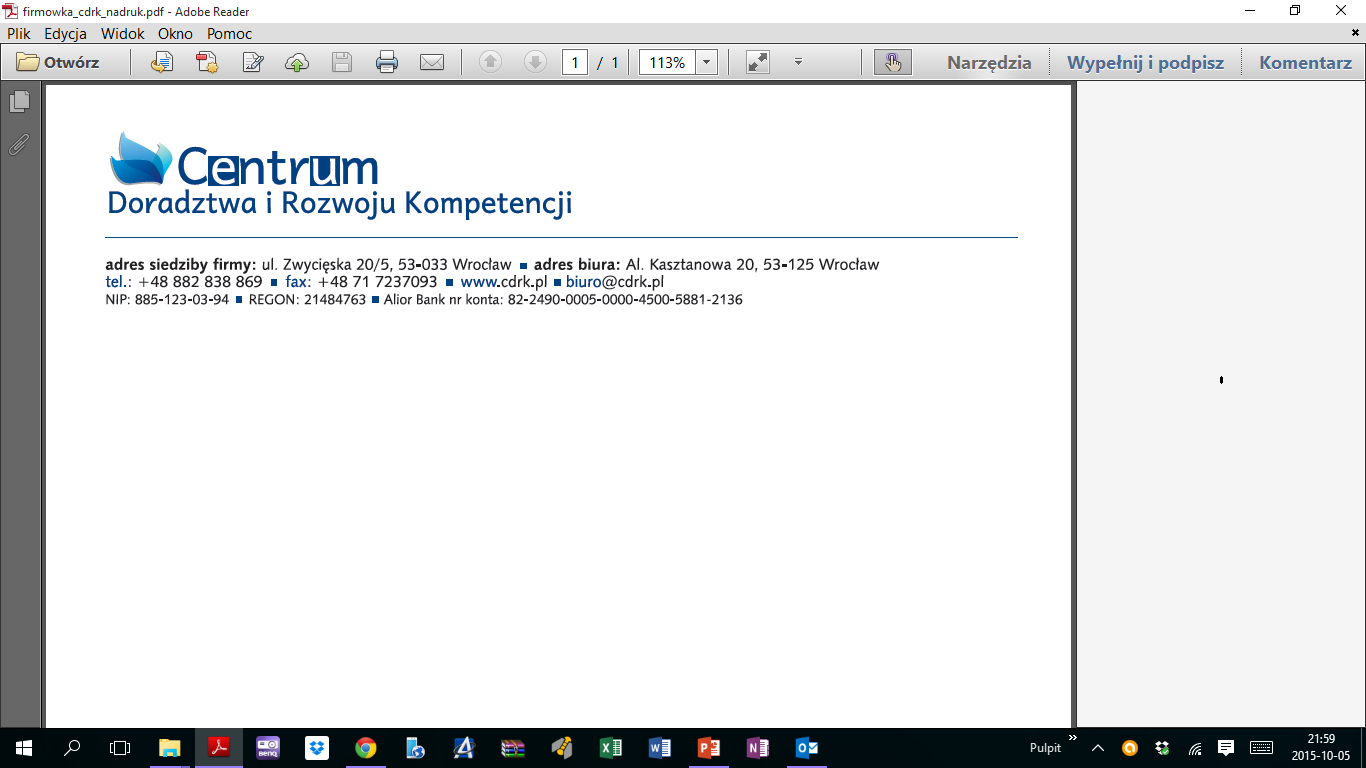 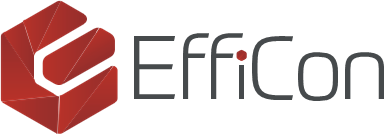 Przygotowanie Lokalnego Programu Rewitalizacji Gminy Miejskiej Kłodzko na lata 2015 - 2020jest współfinansowane ze środków Programu Operacyjnego Pomoc Techniczna
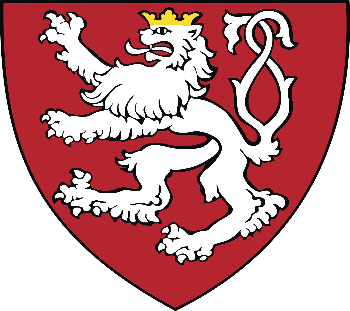 WPROWADZENIE 
DO REWITALIZACJI
LPR  – PODSTAWA PRAWNA
Wytyczne  w zakresie rewitalizacji w programach operacyjnych na lata 2014-2020 – Ministerstwo Infrastruktury i Rozwoju,  lipiec 2015 
 	lub / i
Ustawa o rewitalizacji - Ministerstwo Infrastruktury i Rozwoju, październik 2015
 
3. Najważniejsze wspólne wymagania wynikające z ww. dokumentów: 
Sfery i obszary problemowe wymagające analizy, 
Obowiązkowo występujące problemy z zakresu sfery społecznej, 
Obszar zdegradowany i rewitalizowany, 
Zasięg obszaru rewitalizowanego 20% obszaru i 30% ludności, 
Uspołecznienie procesu rewitalizacji.
[Speaker Notes: PODSTAWA DO PODJĘCIA UCHWAŁY RADY W SPRAWIE PRZYSTĄPIENIA DO OPRACOWANIA LPR]
CZYM JEST REWITALIZACJA ?
Kompleksowy, wieloletni proces wyprowadzania ze stanu kryzysowego obszarów zdegradowanych poprzez zintegrowane działania na rzecz lokalnej społeczności, przestrzeni i gospodarki, skoncentrowane terytorialnie, prowadzone przez interesariuszy rewitalizacji na podstawie programu rewitalizacji.
[Speaker Notes: STAN KRYZYSOWY 
OBSZAR ZDEGRADOWANY 
ZAKRESY: SPOŁECZNY, PRZESTRZENNY, GOSPODARCZY 
INTERESARIUSZE 
PROGRAM REWITALIZACJI]
STAN KRYZYSOWY
Stan spowodowany koncentracją negatywnych zjawisk społecznych współwystępujących z negatywnymi zjawiskami w co najmniej jednej z następujących sfer:
gospodarczej,
 środowiskowej, 
przestrzenno-funkcjonalnej, 
technicznej.
OBSZAR ZDEGRADOWANY
Obszar, na którym zidentyfikowano stan kryzysowy. Dotyczy to najczęściej obszarów miejskich, ale także wiejskich. Obszar zdegradowany może być podzielony na podobszary, w tym podobszary nieposiadające ze sobą wspólnych granic pod warunkiem stwierdzenia sytuacji kryzysowej na każdym z podobszarów.
OBSZAR REWITALIZACJI
Obszar, na którym będzie prowadzony proces rewitalizacji, obejmujący całość lub część obszaru zdegradowanego, cechujący się:
szczególną koncentracją negatywnych zjawisk,
istotnym znaczeniem dla rozwoju lokalnego gminy, 
zasięgiem do 20% powierzchni i 30% mieszkańców gminy.
OBSZARY: ZDEGRADOWANY I REWITALIZACJI  -  PRZYKŁAD
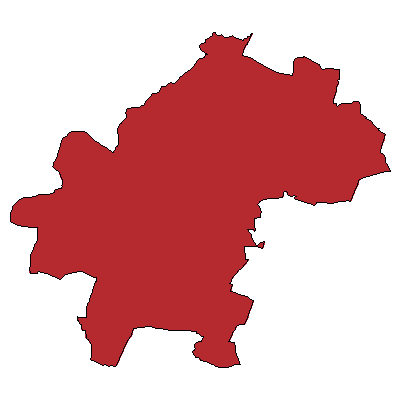 STRUKTURA STRATEGII LPR
WIZJA
LISTA PROJEKTÓW A i B 
INDYKATYWNE RAMY FINANSOWE 
SYSTEM REALIZACJI 
PARTYCYPACJA SPOŁECZNA
[Speaker Notes: Do omówienia rozdziały: 
Strategia, Ramy finansowe, partycypacja, lista projektów AiB]
METODOLOGIA
 ORAZ 
WYNIKI ANALIZY
ETAP I - DIAGNOZOWANIE
[Speaker Notes: NA KAŻDYM ETAPIE PARTYCYPACJA SPOŁECZNA]
ETAP II - PROGRAMOWANIE
4
METODOLOGIA BADANIA - MIERNIKI ROZWOJU
Badaniu podlegało 17 obszarów problemowych w ramach 5 sfer

Razem analizowano 104 mierniki rozwoju
[Speaker Notes: społecznych – bezrobocia, ubóstwa, przestępczości, niskiego poziomu edukacji lub kapitału społecznego, niewystarczającego poziomu uczestnictwa w życiu publicznym i kulturalnym, 
gospodarczej – niskiego stopnia przedsiębiorczości, słabej kondycji lokalnych przedsiębiorstw),
środowiskowej – przekroczenia standardów jakości środowiska, obecności odpadów stwarzających zagrożenie dla życia, zdrowia, ludzi bądź stanu środowiska),
przestrzenno-funkcjonalnej – niewystarczającego wyposażenia w infrastrukturę techniczną i społeczną, braku dostępu do podstawowych usług lub ich niskiej jakości, niedostosowania rozwiązań urbanistycznych do zmieniających się funkcji obszaru, niskiego poziomu obsługi komunikacyjnej, deficytu lub niskiej jakości terenów publicznych),
technicznej – degradacji  stanu technicznego obiektów budowlanych, w tym o przeznaczeniu mieszkaniowym, oraz braku funkcjonowania rozwiązań technicznych umożliwiających efektywne korzystanie z obiektów budowlanych, w szczególności w zakresie energooszczędności i ochrony środowiska).]
MATRYCA
[Speaker Notes: PRZYKŁAD]
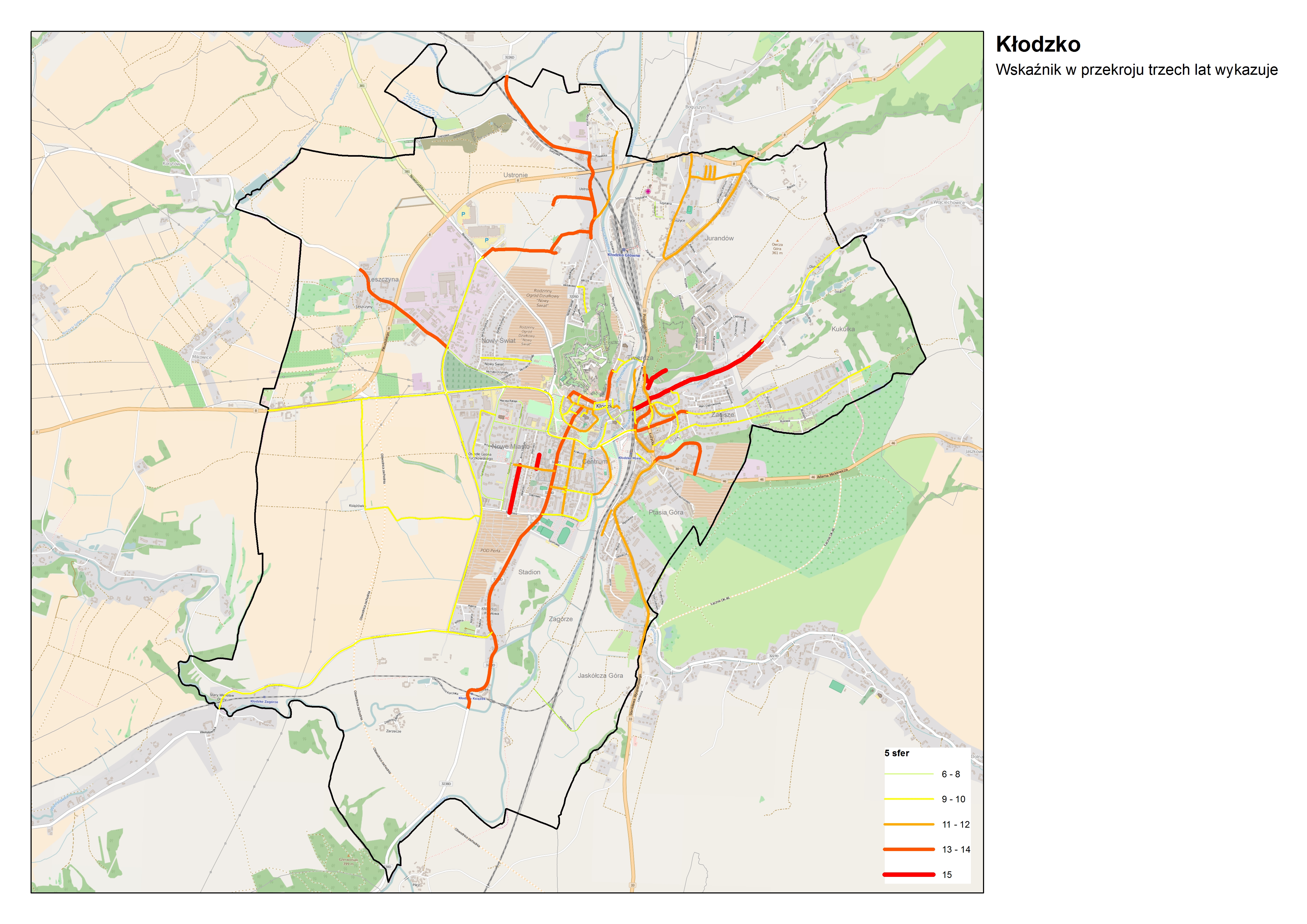 STAN KRYZYSOWY
[Speaker Notes: Stan kryzysowy, spowodowany koncentracją negatywnych zjawisk społecznych współwystępujących z negatywnymi zjawiskami w co najmniej jednej z pozostałych sfer został zidentyfikowany na 23 ulicach zlokalizowanych w różnych częściach miast: śródmieście, fabryczna oraz osiedle młodych.

SZCZEGÓLNA KONCENTRACJA: 
Minimum 5 wskaźników w sferze społecznej, oraz przekroczenia w pozostałych sferach tzn. minimum: 
3 mierników w sferze gospodarczej
1 miernika w sferze środowiskowej
2 mierników w sferze przestrzenno-funkcjonalnej
2 mierników w sferze technicznej


Szczególna koncentracja przestrzenna ulic w stanie kryzysowym została zdiagnozowana na obszarze śródmieścia (18 z 23 ulic).]
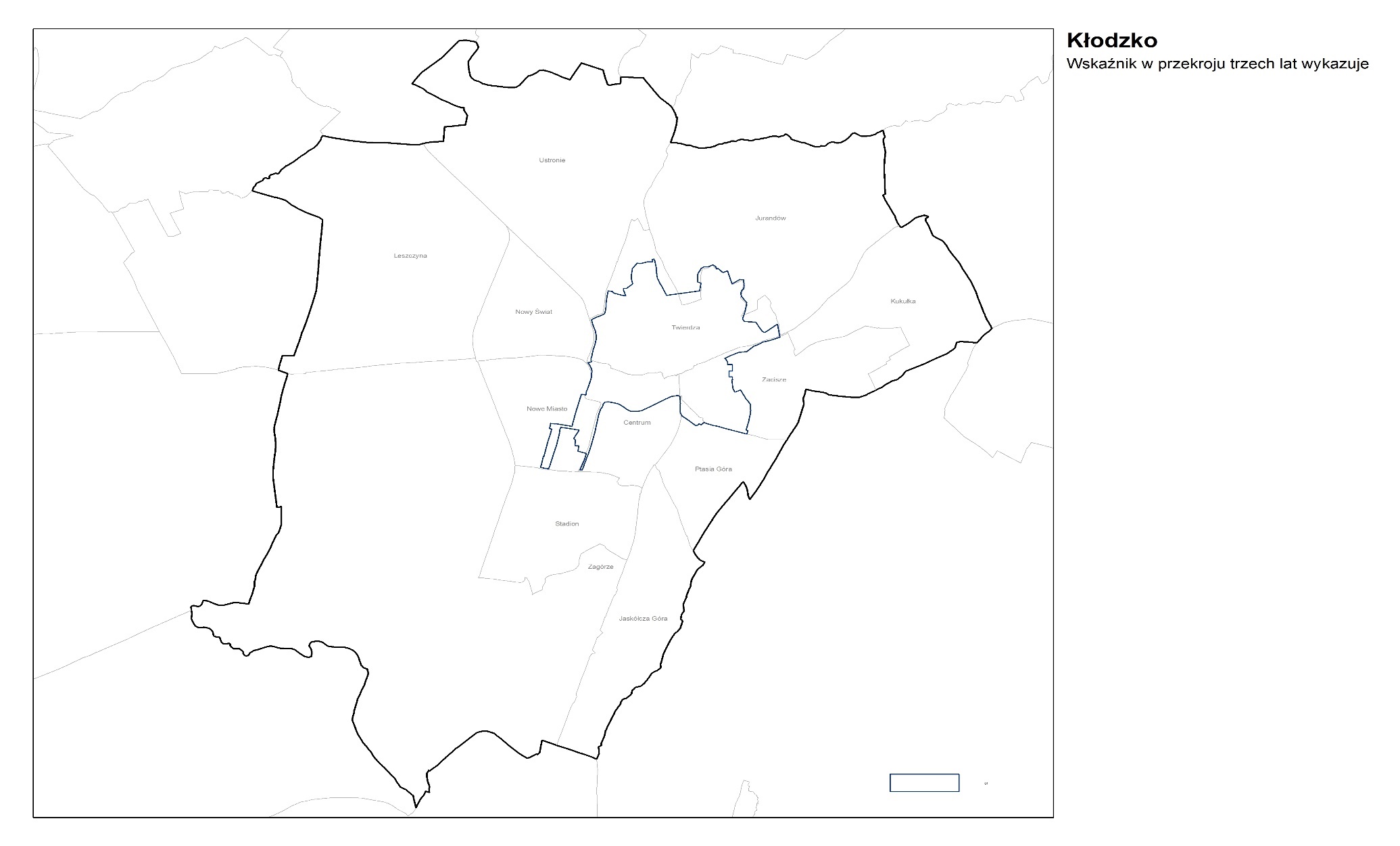 OBSZAR REWITALIZACJI
Zasięg przestrzenny obszarów wyznaczonych do rewitalizacji przedstawiają mapy obok. 

Wyznaczony obszar rewitalizacji obejmuje powierzchnię 1,68 km2 (co stanowi ok. 7% powierzchni gminy)  i jest zamieszkiwany przez 8 760 osób (29,08% wszystkich mieszkańców).
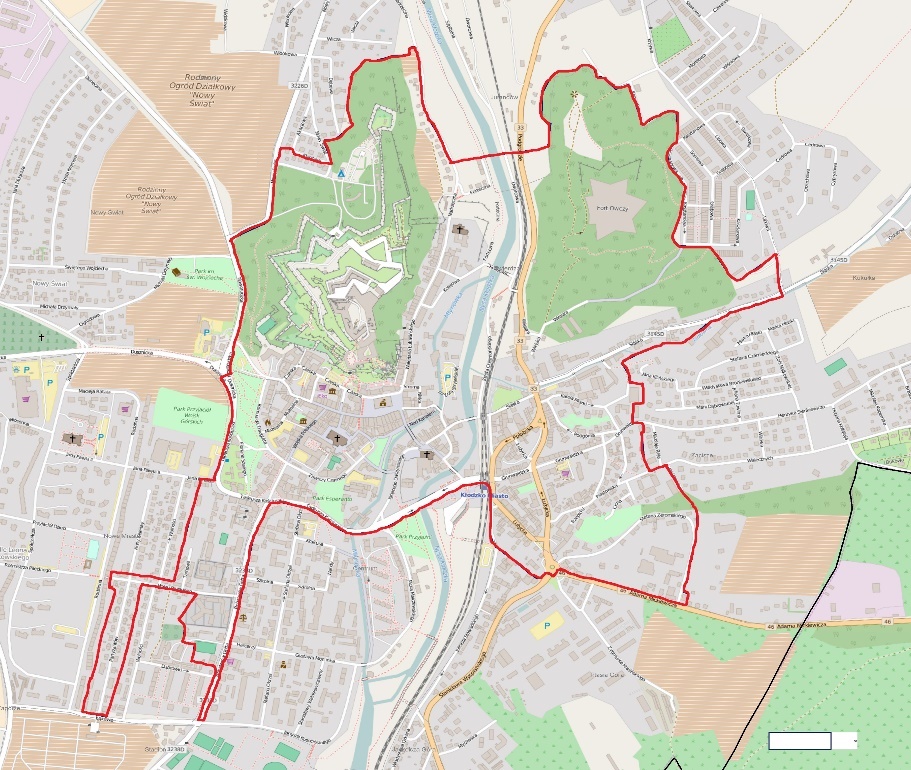 STRATEGIA LPR
PODSUMOWANIE PROPOZYCJI PROJEKTÓW REWITALIZACYJNYCH NA OBSZARZE ZDEGRADOWANYM
Został przygotowany elektroniczny formularz zamieszczony na stronie http://klodzko-rewitalizacja.webankieta.pl za pomocą którego można było zgłaszać propozycje projektów rewitalizacyjnych do umieszczenia w LPR;
 Formularz propozycji projektów był dostępny od 11.05.2016 do 07.06.2016
 Zgłoszono do Lokalnego Programu Rewitalizacji Gminy Miejskiej Kłodzko 73 projekty na łączną kwotę 82 089 752 zł 
 Lista A zawiera łącznie 43 projekty, z czego wszystkie projekty realizują cel drugi rewitalizacji;
 Lista B zawiera 30 projektów, z czego 15 projektów realizuje cel pierwszy LPR, 11 projektów cel drugi i 4 projekty realizują cel trzeci;
PRZYKŁADOWE PROJEKTY LISTA A
Projekty wpisujące się w Działanie 6.3 RPO WD 2014 – 2020 
Cel 2
Modernizacja wewnętrznego dziedzińca budynku wielorodzinnego przy ul. Muzealnej 9-11 w Kłodzku,
Rewitalizacja zdegradowanych obiektów i przestrzeni w centrum Kłodzka - rewitalizacja ul. Łukasińskiego, Czeskiej i Traugutta,
Modernizacja budynku Zespołu Szkół Ogólnokształcących w Kłodzku,
Adaptacja budynku przy ul. Łukasińskiego 30 w Kłodzku na cele kulturalne i społeczne, 
Modernizacja budynku Powiatowego Centrum Pomocy Rodzinie w Kłodzku,


WSZYSTKIE PROJEKTY Z „LISTY A”  ABY UZYSKAĆ DOFINANSOWANIE MUSZĄ STARTOWAĆ W KONKURSACH O DOTACJĘ.
[Speaker Notes: KONKURSY W 6.3 I W WIĘKSZOŚCI PROJEKTÓW Z LISTY B. DODATKOWE PUNKTY]
PRZYKŁADOWE PROJEKTY LISTA B
Projekty inne niż wpisujące się w Działanie 6.3 RPO WD 2014 -2020 
Cel 1 
Promocja idei wolontariatu wśród lokalnej społeczności 
Integracja społeczna osób wykluczonych społecznie i ich rodzin w Kłodzku,
Cel 2 
Rozwój terenów zieleni w mieście Kłodzku, 
Zwiększenie dostępności do zasobów kulturowych Ziemi Kłodzkiej poprzez odtworzenie historycznej ścieżki w granicach obiektu Twierdzy Kłodzkiej wraz z infrastrukturą towarzyszącą – adaptacja pomieszczeń oraz terenów otwartych na cele wystawiennicze, edukacyjne i kulturalne
Cel 3
 Utworzenie Kłodzkiego Inkubatora Przedsiębiorczości przy ul. Łukasińskiego 28 w
 Kłodzku,
Wsparcie kłodzkich przedsiębiorstw poprzez system doradztwa. 
PROJEKTY Z „LISTY B” ABY UZYSKAĆ DOFINANSOWANIE MUSZĄ STARTOWAĆ W KONKURSACH O DOTACJĘ.
INDYKTYWNY BUDŻET
[Speaker Notes: LISTA A
LISTA B]
KOMPLEMENTARNOŚĆ ŹRÓDEŁ FINANSOWANIA
ZARZĄDZANIE PROGRAMEM
Rada Miejska w Kłodzku 
Burmistrz Miasta Kłodzka 
w imieniu interesariuszy rewitalizacji Zespół ds. Rewitalizacji Gminy Miejskiej Kłodzko
Właściwa komórka urzędu odpowiedzialna za rewitalizację, tj. Wydział Rozwoju Miasta. 
W imieniu interesariuszy podmioty/ osoby realizujące projekty rewitalizacyjne
[Speaker Notes: LISTA A
LISTA B]
PARTYCYPACJA SPOŁECZNA
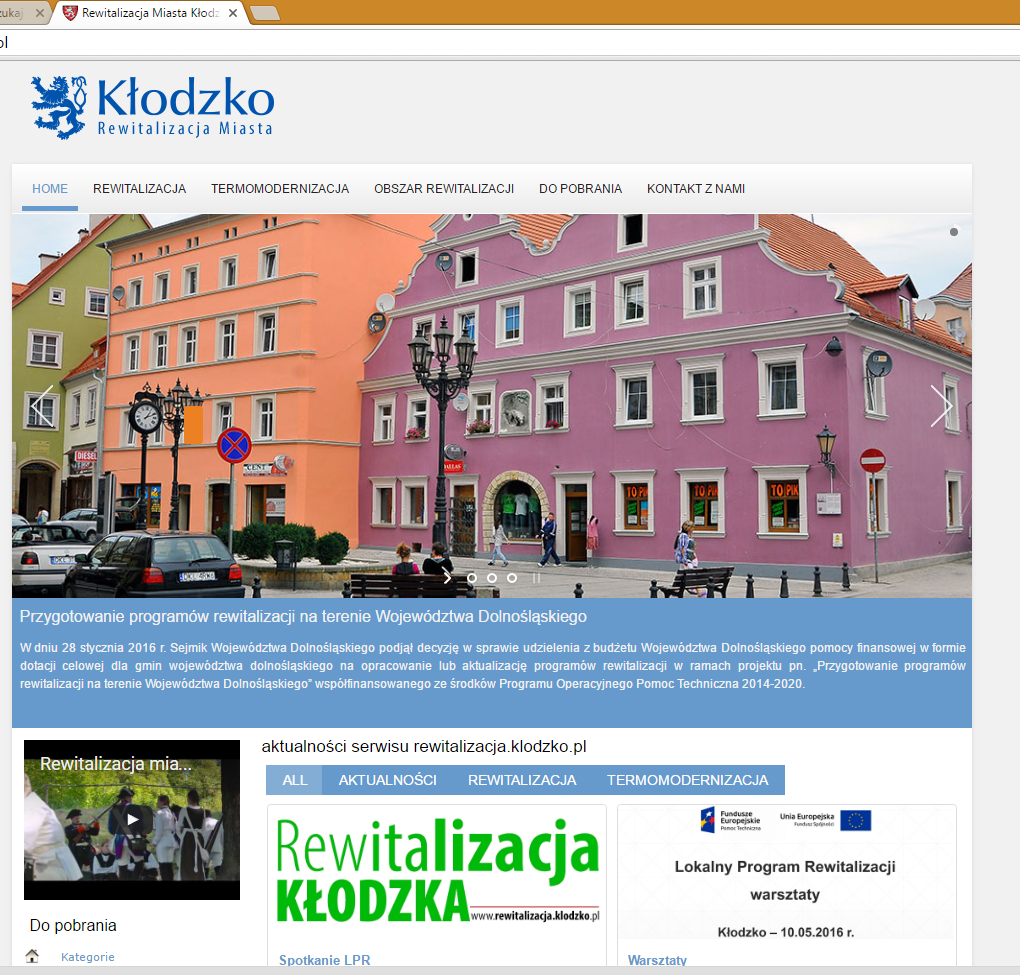 Działanie edukacyjne i informacyjne, 
Zespół ds. Rewitalizacji,
Warsztaty,
Badanie ankietowe,  
Otwarty nabór projektów,
Zgłaszanie uwag i opinii,
Konferencja rewitalizacyjna,
Dziękuje za uwagę
Ireneusz Ratuszniak
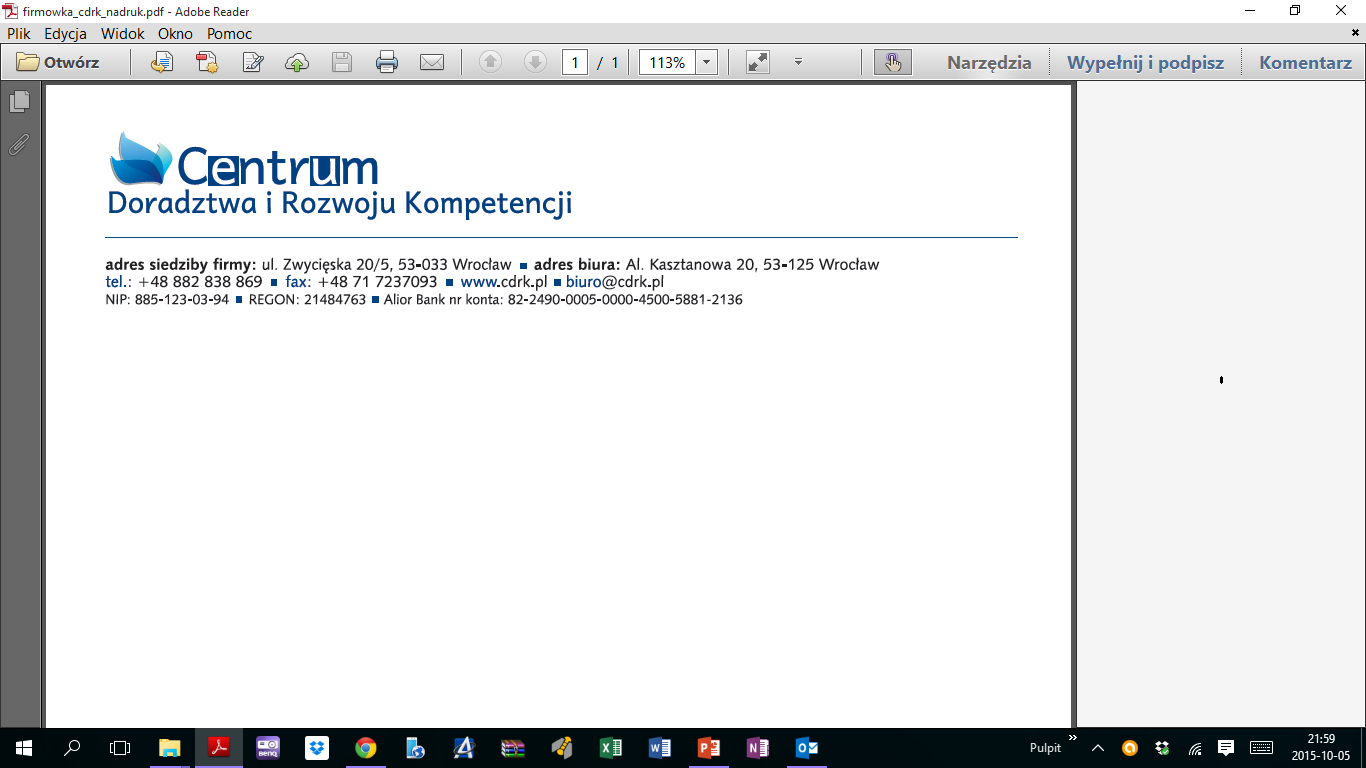 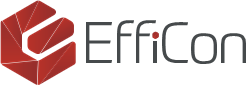 EffiCon sp. z o.o. sp. k.
ul. Avicenny 14
54-611 Wrocław
www.efficon.pl , biuro@efficon.pl
Strategie,
Programy Rewitalizacji,
Systemy Zarządzania i Kontroli,
Analizy i ekspertyzy,
Programy rozwojowe,
Studia Wykonalności ,
Wnioski o dofinansowanie .